Anxiety Associated with Parenteral On-Demand Treatment for Hereditary Angioedema Attacks

Andrea Zanichelli,1 Pietro Accardo,2 Francesco Arcoleo,2 Donatella Bignardi,3 Caterina Colangelo,4 Francesco Giardino,5 Antonio Gidaro,6 Marica Giliberti,7 Maria Domenica Guarino,8 Paola Lucia Minciullo,9 Stefania Nicola,10       Francesca Perego,11 Riccardo Senter,12 Giuseppe Spadaro,13 Paola Triggianese,14 Massimo Triggiani,15 Sherry Danese,16 Julie Ulloa,16 Vibha Desai,17 Tomas Andriotti*,17 Paul Audhya,17 and Mauro Cancian12

 1Operative Unit of Medicine, Angioedema Center, IRCCS Policlinico San Donato, San Donato Milanese, Milan, Italy; Department of Biomedical Sciences for Health, University of Milan, Milan, Italy; 2A.O. “Ospedali Riuniti Villa Sofia-Cervello” – Presidio Ospedaliero Cervello, Palermo, Italy; 3IRCCS Ospedale Policlinico San Martino Genova, Genova, Italy; 4Azienda Sanitaria Locale di Pescara, Pescara, Italy; 5A.O.U. Policlinico “G.Rodolico-San Marco”; Catania, Italy; 6Ospedale Luigi Sacco. Università degli Studi di Milano; Milano, Italy; 7Azienda Ospedaliero-Universitaria “Policlinico” di Bari; Bari, Italy; 8Presidio Ospedaliero di Civitanova Marche; Civitanova Marche, Italy; 9OU Policlinico “G. Martino” di Messina; Messina, Italy; 10Allergy and Immunology Unit - AO Ordine Mauriziano di Torino and Department of Medical Sciences - University of Turin, Italy; 11IRCCS Istituti Clinici Scientifici Maugeri; Milano, Italy; 12Azienda Ospedaliera, Università degli Studi di Padova, Padova, Italy; 13Azienda Ospedaliera Universitaria Federico II di Napoli; Napoli, Italy; 14Azienda Ospedaliera Universitaria, Roma, Italy; 15Azienda Ospedaliera Universitaria; Salerno, Italy; 16Outcomes Insights, Inc., Agoura Hills, California, United States; 17KalVista Pharmaceuticals, Inc., Cambridge, Massachusetts, United States ; * Employee of KalVista Pharmaceuticals at the time the study was conducted.
Results
Background
WAO/EAACI 2021 updated guidelines recommend that all hereditary angioedema (HAE) patients consider treating all attacks regardless of severity or location as early as possible1
All currently approved on-demand treatments for HAE attacks require parenteral administration which can be challenging to administer and result in increased anxiety and treatment burden2
Table 2. Reported Level of Anxiety Associated with Treating Most Recent Attack
Table 1. Patient Demographics and Clinical Characteristics
43 out of 56 respondents (77%) were mildly, moderately, or extremely anxious about using parental on-demand treatment
65% of those taking subcutaneous treatment and 83% taking intravenous treatment reported feeling anxious
Respondents previously diagnosed with an anxiety disorder and adolescents had the highest levels of anxiety
Figure 3. Reported Reasons for Feeling Anxious about Treating Most Recent Attack with Parenteral On-Demand Treatment Among Those Patients who Felt Anxious (n=43)
There were 56 respondents, including 48 adults and 8 adolescents (<18 years)
55% were receiving long-term prophylaxis at the time of their most recent treated HAE attack 
Anxiety was the second most common comorbid condition, with 13% (7/56) of respondents diagnosed by a physician (females 9%; males 17%; adults 15%; adolescents 0%)
Objective
To characterize anxiety specifically related to using parenteral on-demand treatment for HAE attacks in patients with HAE type 1 or 2
Figure 1. On-Demand Therapy Used for Last Treated Attack
Methods
People with Type 1 or Type 2 HAE were recruited through the Italian Network for Hereditary and Acquired Angioedema (ITACA) registry between September 2023 and March 2024
The survey was self-reported, and took respondents approximately 20 minutes to complete
Study population (≥12 years of age) included respondents that had treated at least one HAE attack within the prior three months with an approved on-demand therapy 
Anxiety was rated on a scale of 0 (not at all anxious), 1-3 (mildly anxious), 4-6 (moderately anxious) and 7-10 (extremely anxious)3
Results from an interim analysis are presented (N=56) for respondents recruited between September 2023 and January 2024
% of Patients
% of Patients
Figure 2. Long-Term Prophylaxis at the Time of Last Treated Attack (n=31)
Conclusions
A substantial proportion of survey respondents experienced moderate to extreme anxiety due to anticipated use of on-demand treatment, particularly adolescents and those previously diagnosed with anxiety
Reasons for anxiety were most commonly related to uncertainty how long treatment would take, desire not to waste treatment, worry about a rebound attack, and burning, pain, and side effects from injection
Education on rationale for compliance with guideline and effective alternatives to current injectable on-demand treatments are needed to address treatment-related anxiety associated with HAE attacks
Results from the full cohort (N=101) will be presented at a future meeting
% of Patients
References
Maurer M., et al. The international WAO/EAACI guideline for the management of hereditary angioedema - The 2021 revision and update. World Allergy Organ J. 2022 Apr 7;15(3):100627
Burnette A, et al. Anxiety Associated With Parenteral On-demand Treatment For Hereditary Angioedema (HAE). J Allergy Clin Immunol. 2023 Feb;151(2):AB141
Williams VS et al. Psychometric evaluation of a visual analog scale for the assessment of anxiety. Health Qual Life Outcomes. 2010 Jun 8;8:57
Disclosures  

Andrea Zanichelli: No conflict of interest. Pietro Accardo: No Conflict of Interest. Francesco Arcoleo: No conflict of interest. Donatella Bignardi: No conflict of interest. Caterina Colangelo: No conflict of interest. Francesco Giardino: Advisory boards/seminars funded by BioCryst, CSL Behring, Kalvista, Takeda. Funding to attend conferences/educational events from CSL Behring, Takeda. Antonio Gidaro: Previous speaker for Takeda and CSL Behiring. Marica Giliberti: Support from Takeda, Sanofi Genzyme, Chiesi, Astrazeneca, BioCryst, CSL Behring, Kyowa Kirin, Alnylam. Maria Domenica Guarino: No Conflict of interest. Paola Lucia Minciullo: No conflict of interest. Stefania Nicola: No Conflict of interest. Francesca Perego: No Conflict of interest. Riccardo Senter: Travel grants from Takeda, Biocryst, CSL Behring, Alk Abello, Novartis. Giuseppe Spadaro: No conflict of interest. Paola Triggianese: No Conflict of interest. Massimo Triggiani: Advisory Board for Takeda, CSL Behring, and BioCryst. Support for participation to congress by BioCryst. Sherry Danese: Consulting fees from KalVista Pharmaceuticals, Inc. Julie Ulloa: Consulting fees from KalVista Pharmaceuticals, Inc. Vibha Desai: Employee of and own stock in KalVista Pharmaceuticals, Inc.  Tomas Andriotti: Owns stock in KalVista Pharmaceuticals, Inc.  Paul Audhya: Employee of and own stock in KalVista Pharmaceuticals, Inc. Mauro Cancian: Grant research support and/or speaker/consultancy fees from BioCryst, CSL Behring, Kalvista, Novartis, Pharming, Pharvaris, Shire-Takeda and SOB. Clinical trial/registry investigator for BioCryst, CSL Behring, Kalvista, Novartis, Pharming, Pharvaris, Shire-Takeda
Presented
 Global Angioedema Forum (GAF) 2024,  October 4 & 5, Copenhagen, Denmark.
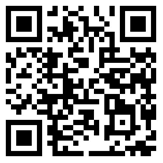 To view this poster after the presentation, visit KalVista Virtual Medical Booth.